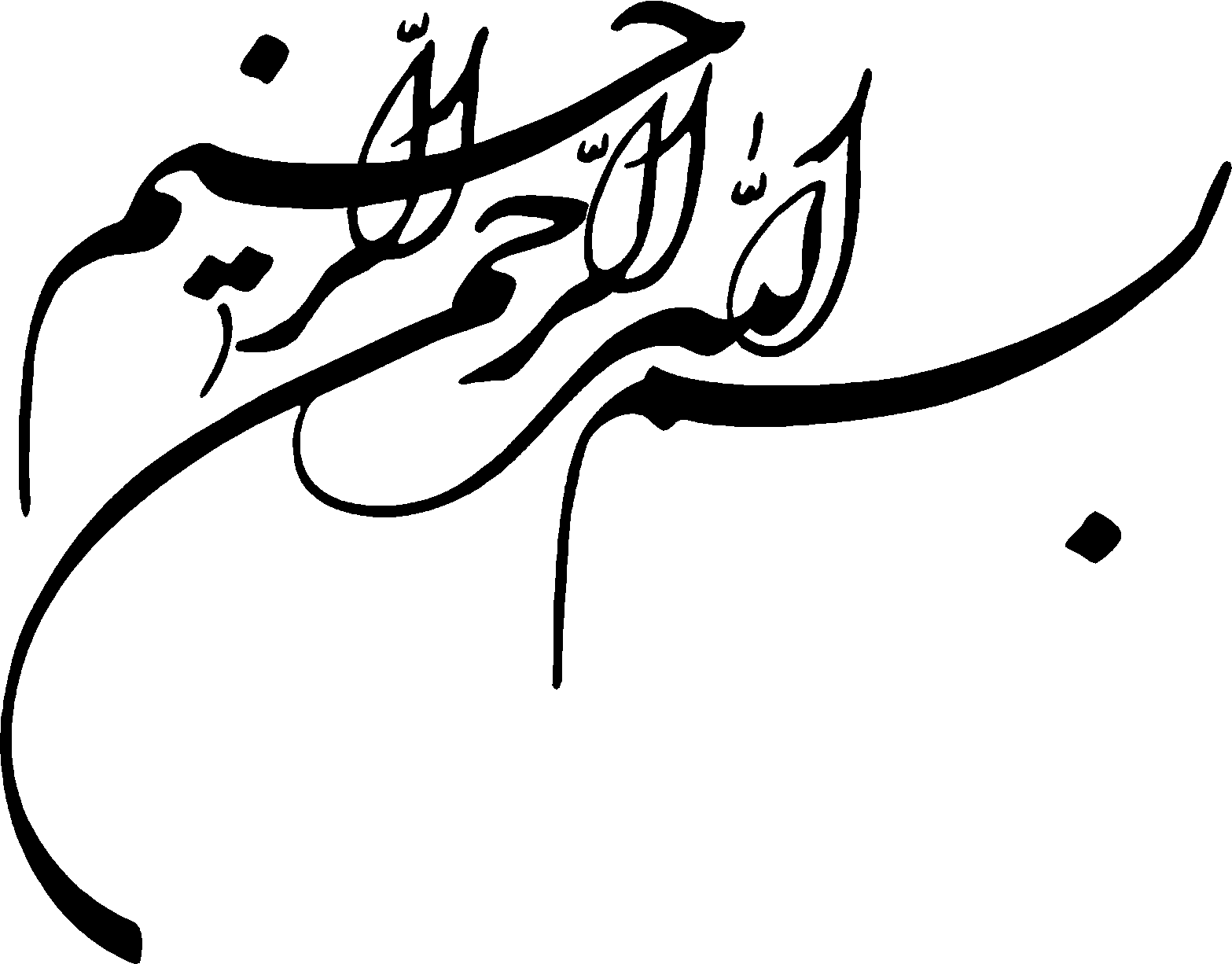 آموزش تجوید
فهرست مطالب
ادغام
معنای تجوید
احکام تنوین و نون ساکن
اقسام الف
احکام میم ساکن
تلفظ حروف عربی
جمع بندی موارد غنه
استعلا و استفال
مد و قصر
قلقله و لین
وقف و ابتدا
تفخیم و ترقیق
معنای تجوید
از نظر لغوی:
    مترادف با کلمه «تحسین» به معنای نیکو گردانیدن

از نظر اصطلاحی:
    قواعد و دستورهای صحیح ادا کردن حروف از نظر مخارج ، صفات و احکام آن.
فایده تجوید:
فایده تجوید
محفوظ ماندن قرآن از تغییر و تحریف
 قرائت آن مطابق باقرائت صدر اسلام
 ایجاد آهنگی دلنشین و زیبا.
همزه وصل
تلفظ کلماتی که ابتدای آنها ساکن باشد مشکل و یا غیر ممکن است .برای سهولت و امکان پذیرشدن تلفظ چنین کلماتی از«الفی» بنام «همزه وصل» استفاده می شود.

همزه وصل در ابتدای کلمه خوانده می شود ولی در وسط کلام خوانده      نمی شود.
                      
                             مثال: اُدْخُلُوا ـ يا قَوْمِ ادْخُلُوا
چگونگی خواندن همزه وصل 
در ابتدای کلمه ها
همزه قطع
در مقابل همزه وصل همزه دیگری است به نام «همزه قطع».

همزه قطع برخلاف همزه وصل هم در ابتدا وهم در وسط کلام خوانده می شود.
                      

                             مثال: اَرْسَلْنا ـ لَقَدْ اَرْسَلْنا
چگونگی علامتگذاری
 همزه قطع وهمزه وصل
 درقرآنها
چگونگی خواندن همزه وصل در ابتدای کلمه ها
در حروف:
همزه «ال»تعریف همیشه مفتوح می باشد.مانند:
الشَّمسَ ، القَمَرَ که خوانده می شود اَلشَّمسَ ، اَلقَمَرَ
دراسمها:
همیشه مکسور می باشد.مانند:
ابن ، اسم  که خوانده می شود اِبن ، اِسم
در افعال:
اگر دومین حرف بعد از همزه مفتوح یا مکسور باشد با کسره تلفظ می شود:
افتَح ، اضرِب که خوانده می شود: اِفتَح ،اِضرِب
اگر دومین حرف بعد از همزه مضموم باشد با ضمه تلفظ می شود:
انصُر ، اکتُب که خوانده می شود اُنصُر ، اُکتُب
چگونگی علامتگذاری همزه قطع وهمزه وصل درقرآنها
در بعضی قرآنها برای راهنمایی قاری ،روی الف همزه قطع ، «همزه(ٲ)»و روی همزه وصل ، صاد کوچکی(ٱ) قرار داده اند.مانند:
                             « أتَی أَمرُٱللهِ»
دربرخی قرآنهای دیگر الف همزه قطع را با حرکت و الف مربوطه و الف همزه وصل را بدون علامت نوشته اند.مانند:
                                       « اَتَی اَمرُ ٱللهِ»
تمرین
تمرین همزه وصل و همزه قطع
كـلمـه هـايـى را كـه داراى هـمـزه وصـل اسـت ، يـك بـار بـا كـلمـه قبل و بار ديگر بطور جداگانه بخوانيد.

 وَاسـْتـَكـْبـَرَ ـ وَالْقـَمـَرِ ـ فـَاسـْتَشْهِدُوا ـ هُوَالْهُدى ـ فَارْزُقُوهُمْ ـ وَاتَّقُوهُ ـ وَابْتَلُوا الْيَتامى ـ فـَاسـْتـَفـْتـِهـِمْ ـ فـَقـَدِ افـْتَرى ـ لَقَدِ اسْتَكْبَرُوا ـ قيلَ ادْخُلِ الْجَنَّةَ ـ وَ لا تُخْسِرُوا الْميزانَ ـ وَاكْسُوهُمْ ـ اَرَدْتُمُ اسْتِبْدالَ ـ وَاخْشَوْنِ ـ مِنَ الْكِتابِ
تلفّظ حروف عربى
بـسـيـارى از حروف عربى تقريباً به همان شكل فارسى تلفّظ مى شوند و نيازى به آموزش نـدارد و تـنـها ده حرف در زبان عربى ، تلفّظ آنها به گونه ديگرى است كه عبارتند از:
تلفظ حرف واو
در اداى حرف (واو) لبها بدون برخورد با دندانها به حالت غنچه در مى آيد و اين حرف از ميان دو لب تلفّظ مى شود. 

بـَلَوْنـاهـُمْ ـ اَوْجـَفـْتـُمْ ـ تـَوْبَتُهُمْ ـ لاتَوْجَلْ ـ قَوْمى ـ يَوْمِهِمْ ـ وَجَدَها ـ ياوَيْلَنا ـ وَجْهَها  ـ  وارِدُها ـ وارِدَهـُمْ  ـ والِدَتـى ـ شـاوِرْهـُمْ ـ تـُوَسـْوِسُ ـ تـَاْويـلِ  ـ  نـُسَوّيكُمْ  ـ  تَسْتَوى ـ وُفِّيَتْ  ـ  وُجُوهَكُمْ   ـ وُجْدِكُمْ  ـ  تَلْوُوا  ـ  داوُودَ  ـ  وُورِىَ .
تمرین
تلفظ حرف حاء
اين حرف از وسط حلق و با فشردگى ادا می شود .
اَحـْسِنْ ـ فَاحْكُمْ ـ يُحْيى ـ مَحْياهُمْ ـ تَحْتِهِمْ ـ اِحْتَرَقَتْ ـ حَرَّمَها ـ حَسِبُوا ـ حَسيسَها ـ يُحاسِبْكُمْ ـ تـَحاوُرَكُما ـ دَحيها ـ رَحِمَ ـ حِسابُهُمْ ـ تَحِيَّتُهُمْ ـ حيتانُهُمْ ـ نُوحيها ـ يَحيقُ ـ حُرِّمَتْ ـ حُلُّوا ـ حُنَفآءُ ـ مُفْلِحُونَ ـ يَحُولُ ـ يُسَبِّحُونَ ـ اَلرَّحْمنِ الرَّحيمِ .
تمرین
تلفظ حرف عين
حرف (عين ) از وسط حلق ، ادا شده و هنگام سكون صدا در آن تقريباً قطع نمى شود.
اَعـْلى ـ فـَاعـْلَمْ ـ نـِعـْمَ ـ اِعـْلَمـُوا ـ يُعْجِبُكَ ـ يَسْتَعْجِلُونَ ـ مَعَكُمْ ـ عَلَيْهِمْ ـ يَفْعَلُونَ ـ مَعايِشَ ـ عالِيهـُمْ ـ تـَعـالى ـ عِلْمـاً ـ فاعِلُونَ ـ اَلْعِزَّةَ ـ مَعيشَتُهُمْ ـ فَاَعينُونى ـ نُعيدُها ـ عُلَمآءُ ـ عُقْباها ـ عُلِّمْنا ـ تَعُولُوا ـ عُوقِبْتُمْ ـ يَعُودُونَ .
تمرین
تلفظ حرف غين
حرف (غين ) از انتهاى حلق و با سستى تلفّظ شده و صدا در آن كشيده مى شود، همچنين حرف (غين ) بايد درشت ادا شود. 

نَغْفِرْ ـ يَغْلى ـ اَفْرِغْ ـ اُغْشِيَتْ ـ يُغْنيهِمْ ـ فَاسْتَغْفَرَ ـ تَغَشّها ـ غَيْرى ـ غَنِمْتُمْ ـ اَلْغافِرينَ ـ وَالْمَغارِبِ ـ فِى الْغارِ ـ غِلٍّ ـ غِسْلينٍ ـ بُغِىَ ـ اَبْغيكُمْ ـ فَالْمُغيراتِ ـ غُفْرانَكَ ـ يَنْزَغُ .
تمرین
تلفظ حرف ثاء
اين حرف ، از تماس سر زبان و سر دندانهاى پيشين بالا و به حالت دميدگى ادا می شود. 
مَثـْواكـُمْ ـ فـَاثـْبـُتـُوا ـ يـَثـْرِبَ ـ مـِثـْلَهـُمْ ـ مـُثـْقَلُونَ ـ مَثْنى ـ ثَلاثَ ـ ثَقُلَتْ ـ لَبِثَ ـ مِنَ الْمـَثـانـى ـ ثـامـِنـُهـُمْ ـ فـَاَثـابـَكُمْ ـ ثِيابَهُمْ ـ مَوْثِقاً ـ جاثِيَةً ـ كَثيراً ـ جِثِيّاً ـ حَثيثاً ـ ثُمَّ ـ ثُبُوراً ـ ثُلُثُ ـ  لَمـَثـُوبـَةٌ  ـ  ثـَلا ثـُونَ  ـ  مـَبْثُوثَة ٌ.
تمرین
تلفظ حرف ذال
حـرف (ذال ) از سـر زبـان و سـر دنـدانـهاى پيشين بالا بصورت نازك و كم حجم ادامی شود. 
اَذْهَبَ ـ وَاذْكُرُوا ـ حـِذْرَكـُمْ ـ اِذْقالَ ـ يُذْهِبْكُمْ ـ عُذْراً ـ ذَكِّرْهُمْ ـ ذَهَبُوا ـ مُذَبْذَبينَ ـ ذَّائِقُوا ـ ذ لِكُمْ ـ اَذاعُوا ـ تـُذِلُّ ـ لِذِى الْقـُرْبى ـ اَلَّذينَ ـ لِيُذيقَهُمْ ـ نُذُرِ ـ ذُلِّلَتْ ـ دُنُوبَنا ـ خُذُوهُ ـ ذُوقُوا ـ نُذُورَهُمْ ـ تُكَذِّبانِ ـ اَلذُّنُوبِ ـ فَاَذَّنَ مُؤَذِّنٌ .
تمرین
تلفظ حرف ظاء
حـرف (ظاء) ازبرخورد سـر زبـان و سـر دنـدانـهاى پيشين بالا بصورت درشت و پر حجم ادامی شود. 
اَظـْلَمَ ـ يـَظـْلِمـُونَ ـ يـُظـْهـِرَ ـ حـَفـِظـْنـاهـا ـ وَاغـْلُظْ ـ مُظْلِمُونَ ـ ظَلَمُوا ـ ظَلَّتْ ـ يُظاهِرُوا ـ ظالِمى ـ لَظـالِمُونَ ـ ظِلالُها ـ ظِهْرِيّاً ـ مَحْفُوظٍ ـ كَظيمٌ ـ حافِظينَ ـ عَظيمٌ ـ ظُلِمُوا ـ يَظُنُّ ـ ظُلُماتٍ ـ تُوعَظُونَ ـ وَاحْفَظُوا ـ حافِظُونَ .
تمرین
تلفظ حرف طاء
حرف (طاء) از تماس روى سر زبان با ناهمواريهاى كام بالابصورت درشت و پرحجم ادا می شود.


اَطـْغـى ـ تـَطْغَوْا ـ فِطْرَةَ ـ خِطْبَةِ ـ مُطْمَئِنّينَ ـ يُطْعِمُونَ ـ فَطَرَ ـ طَفِقَ ـ اِسْتَطَعْتُمْ ـ طآئِفَتانَ ـ اَطاعُونا ـ بِطائِنُها ـ وَ لا تُطِعْ ـ سُطِحَتْ ـ طِفْلاً ـ اَساطيرُ ـ اَطيعُونِ ـ خَطيئاتِكُمْ ـ طُمِسَتْ ـ خُطُواتِ ـ طُغْياناً ـ طُوبى ـ يَطُوفُ ـ بُطُونِهِمْ ـ تُشْطِطْ ـ تَخُطُّهُ ـ لِلطّاغينَ
تمرین
تلفظ حرف  صاد
حـرف (صـاد) از تماس سر زبان و پشت دندانهاى پيشين پايين بصورت درشت و پرحجم می شود.

اَصْلَحَ ـ اَصْدَقَ ـ اِصْلاحِِها ـ مِصْرَ ـ تُصْعِدُونَ ـ يُصْرَفُ ـ صَلاتى ـ قَصَصَ ـ صَدَقَ ـ مَصانِعَ ـ لَصادِقٌ ـ صـالِحينَ ـ صِراطى ـ يَفْصِلُ ـ اَبْصِرْهُمْ ـ نَصيباً ـ مَصيرَكُمْ .
تمرین
تلفظ حرف  ضاد
حـرف (ضـاد) از تـمـاس كـناره زبان (هر طرف كه ميسّر باشد) با دندانهاى كرسى بالا (همان طرف ) و كشيده شدن بر آنها ايجاد مى شود و آن را بايد درشت و پرحجم اداء كرد. 


اَضـْعَفُ ـ يَضْرِبْنَ ـ رِضْوانٌ ـ فَضْلُ ـ مُضْغَةَ ـ مُضْعِفُونَ ـ ضَلَّ ـ وَضَعَها ـ ضَرَبَ ـ ضاحِكَةٌ ـ لَضـآلُّونَ ـ ضـامـِرٍ ـ نـَضـِجـَتْ ـ فـِى الاَْرْضِ ـ ضـِعافاً ـ ضيزى ـ رَضيتُ .
تمرین
استعلا و استفال
معنای استعلا
معنای استفال
حروف استعلا و استفال
تمرین
معنای  استعلا
از نظر لغوی:
    برترى طلبى ، ميل به بلندى 

از نظر اصطلاحی:
    عبارت است از (ميل ريشه زبان به طرف سقف دهان در هنگام تلفظ حرف ). در اثر اين صفت ، حرف حالت پرحجم و درشتى به خود مى گيرد.
معناى استفال
از نظر لغوی:
    پايين آمدن ، پست شدن 

از نظر اصطلاحی:
    عبارت است از (پايين آمدن سطح زبان از كام بالا). در اثر اين صفت ، حرف ، نازك و كم حجم تلفّظ مى شود.
حروف استعلا و استفال
حروف استعلا عبارتند از:
       (خ ـ ص ـ ض ـ ط ـ ظ ـ غ ـ ق ).
در هنگام اداى چهار حرف (ص ـ ض ـ ط ـ ظ) قسمتى از سطح زبان ، سقف دهان را مى پوشاند و در نتيجه ، اين حروف درشت تر و غليظتر از سه حرف ديگر تلفّظ مى شوند. 


بجز هفت حرف استعلا، بقيّه حروف داراى صفت استفال مى باشند.
تمرین
تمرین حروف استعلا
صَلِّ ـ صَوْتُ ـ صَبِيًّا ـ صَدْرى ـ صُرِفَتْ ـ يَصْبِرْ 
ضَنْكاً ـ اِلى ضُرٍّ ـ يُضْلِلْ ـ يَضْرِبُ ـ ضـيـزى ـ نَضِجَتْ 
بَطَشْتُمْ ـ طُمِسَتْ ـ طُوبى ـ يُطْفِئُوا ـ يُشْطِطْ ـ طِفْلاً 
 ظَلَّ ـ ظَلَمَ ـ ظَهيرٍ ـ مـُنـْظـَريـنَ ـ فَظًّا ـ ظِلالُها  
 خَشِى َ ـ  خَتَمَ  ـ  خَسَفَ  ـ خَبَرٍ ـ يُخْرِبُونَ ـ اَخْبارِها 
 غَنِمْتُمْ ـ غُلِبَتْ ـ يَبْغُونَ ـ يَغْلى ـ نَغْفِرْ ـ  اَبْغيكُمْ  
  قَريباً  ـ  قَبْلُ ـ بِقَدَرٍ ـ نُقَدِّسُ ـ نَقْتَبِسْ ـ لا اُقْسِمُ
قلقله و لین
معنای قلقله
حروف قلقله
تمرین قلقله
معنای لین
موارد لین
معنای قلقله
از نظر لغوی:
به معنی:«اضـطراب ، جُنبش» 

از نظر اصطلاحی:
 عبارتست از «آزاد نمودن صداى حرف در هنگام سكون»
تمرین
حروف قلقله
حروف قلقله عبارتند از:
                    (ق ـ ط ـ ب ـ ج ـ د ) كه در عبارت (قُطْبُ جَدّ) گرد آمده اند. 

تذکر:
در حـالت سـكـون، صـداى حـرف ، بـطـور كامل متوقّف مى گردد و تنها راه تلفّظ، آزاد نمودن صداى آنهاست . 
صداى ايجاد شده ، بيشتر ميل به فتحه دارد. 
قلقله اى كه در آخر كلمه و هنگام وقف پديد آيد، آشكارتر از موردى است كه در وسط كلمه باشد و چـنـانـچه مشدّد نيز باشد، قلقله از حالت قبل نيز آشكارتر مى شود.
تمرین قلقله
خـَلَقـْنـا ـ نـَقـْتـَبـِسْ ـ فـَواقٍ (فـَواقْ) ـ بِالْحَقِّ (بِالْحَقّْ) ـ تَنْشَقُّ (تَنْشَقّْ) 
يَطْمَعُ ـ وَ لا تُشْطِطْ ـ لُوطٍ (لُوطْ) ـ مُحيطٌ (مُحيطْ) 
يُبْصِرُونَ ـ اِبْراهيمَ ـ وَاكْتُبْ ـ مُريبٌ (مُريبْ) تَبَّ (تَبّْ) ـ اَلْجُبِّ (اَلْجُبّْ) 
 تَجْرى ـ مُجْرِمُونَ ـ فَاخْرُجْ ـ بَهيجٍ (بَهيجْ) ـ وَالْحَجِّ (وَالْحَجّْ) ـ حآدَّ (حآدّْ)
 لِيُدْ حِضُوا ـ اَرَدْنا ـ لَمْ يَلِدْ وَ لَمْ يُولَدْ ـ لَكَنُودٌ (لَكَنُودْ) ـ نُمِدُّ (نُمِدّْ) ـ نَعُدُّ (نَعُدّْ)
لين
از نظر لغوی:
بـه مـعناى (نرمى ) (ضد خشونت ) 

از نظر اصطلاحی:
عبارت است از: (به نرمى ادا شدن حرف ).
مواردلين
موارد لین 
واو سـاكـن مـا قبل مفتوح:
يـَوْمـِهـِمْ ـ قَوْمَنا ـ حَوْلَهُ ـ فَاخْشَوْا ـ سَوْفَ 
ياء ساكن ما قبل مفتوح :
كَيْفَ ـ لِكَيْلا ـ اَيْديهِمْ ـ عَلَيْهِمْ ـ كامِلَيْنِ ـ اُنْثَيَيْنِ
نکته:
بـايـد دقـّت نـمـود كـه فـتـحـه مـاقـبـل آنـهـا بـطـور كامل ، واضح و آشكار شده و ميل به ضمّه و كسره پيدا نكند.
تفخیم و ترقیق
تغلیظ و ترقیق لام
معنای تفخیم
تفخیم حرف راء
موارد تفخیم
ترقیق حرف راء
تمرین تفخیم
معنای ترقیق
معنای تفخیم
از نظر لغوی:
 مترادف كلمه (تسمين ) به معناى (تعظيم و بزرگداشت 
از نظر اصطلاحی:    
عـبـارت اسـت از: (درشـت و غـليـظ اداء كـردن حرف بطورى كه دهان از صداى آن پر شود).
مواردتفخیم
تمام حروف استعلا بدون استثنا تفخيم مى گردند و اين حالت در چهار حرف (ص ـ ض ـ ط ـ ظ) قويتر است . 
نکته:

تفخيم ، در حرف مفتوح ، بيشتر بوده و در حرف مضموم و ساكن ، متوسط، و در حرف مكسور، اندك است . 
بـايـد دقـّت نـمـود كـه فـتـحـه مـاقـبـل آنـهـا بـطـور كامل ، واضح و آشكار شده و ميل به ضمّه و كسره پيدا نكند.
الف مـدّى تـابـع حـرف مـاقـبـل است و چنانچه حرفى تفخيم شود، الف مدّى بعد از آن نيز تفخيم و در غير اين صورت ، ترقيق مى گردد.
نکته
تمرین تفخیم
يـَخـافـا ـ خـانـَتـاهـُما ـ خالاتِكُمْ ـ خَفَّتْ ـ خَسَفْنا ـ خُلِقَتْ ـ خُذُوهُمْ ْ 
اَصابَها ـ مِنَ الصّالِحاتِ ـ اَصابِعَهُمْ ـ صَدْرى ـ صَدَقُوا ـ تَصُدُّونا ـ صُرِفَتْ  
قـَضـيـهـا ـ يـُضـاعـِفـْهـا ـ اَضاءَ ـ اَضَلُّوا ـ ضَرَبُوا ـ ضُحيها ـ يَضُرُّهُمْ  
اَطاعُونا ـ يُطافُ ـ طآئِفَتَيْنِ ـ طَيِّباتِ ـ طَفِقَ ـ خَلَطُوا ـ طُوبى ـ تَطْغَوْا  
ظالِمُونَ ـ تَظاهَرا ـ ظالِمى ـ حَفِظَ ـ ظَهْرَكَ ـ يَظُنُّ ـ ظُلِمُوا ـ يُظْهِرَ ـ اَظْلَمَ  
اَلْغـافـِلاتُ ـ فـِى الْغـارِ ـ وَالْمـَغـارِبِ ـ غـَيْرى ـ غَنِمْتُمْ ـ غُلِبَتْ ـ يَنْزَغُ  
قـاتـَلُوا ـ قـاسـَمـَهـُمـا ـ قـادِرُونَ ـ قـَبـْلَكَ ـ قـَدِّمـُوا ـ قـُلْنَ ـ قـُرِى ءَ
معنای ترقیق
از نظر لغوی:
به معناى (رقيق كردن و از غلظت چيزى كاستن ) مى باشد. 
از نظر اصطلاحی:    
عبارت است از: (نازك و رقيق ادا كردن حرف ).

هـمـه حـروف اسـتفال ، ترقـيـق مـى شـوند بـجـز دو حـرف آخـر (ر ـ ل ) كه در برخى موارد تفخيم مى گردندکه احكام هر يك بيان خواهد شد.
تغليظ و ترقيق حرف لام
اصـل ، در تـلفـّظ (لام ) تـرقـيـق اسـت و تـغـليـظ آن تنها در لفظ جلاله (اللّه ) صورت مى گيرد، به شرط آنكه ماقبل آن ، حرفِ مفتوح يا مضموم قرار گيرد.
اگر ماقبل لفظ (اللّه ) حرف مكسور باشد، ترقيق مى گردد.
تمرین
فـَاللّهُ ـ هـُوَاللّهُ ـ اِنَّ اللّهَ ـ فـَرَضَ اللّهُ ـ اَرِنـَا اللّهُ ـ عـَبـْدُاللّهِ ـ رَسـُولُ اللّهِ ـ وَاتَّقـُوا اللّهَ ـ نَصْرُاللّهِ ـ فى سَبيلِ اللّهِ ـ بِسْمِ اللّهِ ـ بِاللّهِ ـ لِلّهِ ـ عَلَى اللّهِ
تفخیم حرف راء
تمرین
راء مفتوح يا مضموم ، مانند:رَحيمُ ـ فَرَضَ ـ قُدِرَ ـ اَرادَ 
راء ساكن كه ماقبل آن مفتوح يا مضموم باشد، مانند:مَرْعى ـ نَهَرٍ (نَهَرْ) ـ اُرْسِلَ
راء ساكن ماقبل ساكن كه قبل از آن مفتوح يا مضموم باشد، مانند:ِ وَالْفـَجـْرْ ـ وَالْعـَصـْرْ  

 نکته:
راء ساكن كه ماقبل آن ، ياء ساكن باشد ترقيق مى شود، مانند:خَيْرَ (خَيْرْ) ـ سَيْرَ (سَيْرْ) ـ غَيْرِ (غَيْرْ).
در كلمات (يَسْرِ ـ اَسْرِ ـ نُذُرِ) كه در اصل (يَسْرى ـ اَسْرى ـ نُذُرى ) بوده است ، در هنگام وقف ، ترقيق حرف راء بهتر است
ترقیق حرف راء
راء مكسور، مانند:رِزْقاً ـ ريحٌ ـ حَرِّقُوهُ ـ اَنْذِرِ النّاسَ ـ نُذُرِ
راء ساكن كه ماقبل آن مكسور باشد، مانند:مِرْيَةٍ ـ اُحْصِرْتُمْ ـ عَسِرْـقُدِرْ
راء ساكن ماقبل ساكن كه ماقبل آن مكسور باشد، مانند: سِحْرْ ـ ذِكْرْ ـ خَبيرْنکته:
راء ساكنى كه بعد از همزه وصل قرار مى گيرد، تفخيم مى شود، مانند:
اِرْجِعُونِ ـ لِمَنِ ارْتَضى ـ اِرْحَمْ ـ اِنِ ارْتَبْتُمْ
راء سـاكـن مـاقـبـل مـكسورى كه قبل از حروف استعلا واقع شود (در صورتى كه در يك كلمه باشند) نيز تفخيم مى شود، مانند:
قِرْطاسٍ ـ مِرْصاداً ـ فِرْقَةٍ ـ لَبِالْمِرْصادِ ـ اِرْصاداً
ادغـام
از نظر لغوی:
مـترادف كلمه (ادخال ) به معناى (داخل نمودن ) است 
از نظر اصطلاحی:
در اصطلاح ، عبارت است از: (داخـل كـردن حـرفـى در حـرف ديـگـر بـطـورى كـه اثـرى از حـرفـِ اوّل يعنى (مُدْغَمْ) باقى نماند و حرف دوّم يعنى (مُدْغَمٌ فيه ) مشدّد شود، مانند:(قَدْ دَخَلُوا) كه دال (قَدْ) در دال (دَخَلُوا) ادغام شده و آن را (قَدَّ خَلُوا) مى خوانيم 
فایده ادغام: سهولت در تلفظ
انواع ادغام
ادغـام مـتـمـاثلين
در دو حرفى است كه مثل يكديگر باشند (تكرار يك حرف ) و ادغام آنها لازم است چه در يك كلمه باشند و چه در دو كلمه ، 
مانند:
يُدْرِكْكُمْ ـ قُلْ لَهُمْ كه خوانده مى شوند: يُدْرِكُّمْ ـ قُلَّهُمْ
ادغـام مـتـجانثين
زمانى است كه دو حرف هم مخرج (حروفى كه از يك محلّ، تلفّظ شوند) كنار يكديگر واقع شوند، خواه در يك كلمه و خواه در دو كلمه ، و ادغام آنها نيز لازم است .
نکته:
ادغام متجانسين در قرآن مجيد، تنها در هفت موارد پيش آمده است .
متجانثين
1 ـ مدغم (طاء) مدغم فيه (تاء)، مانند:           بَسَطْتَ (بَسَطتَ)
2 ـ مدغم (تاء) مدغم فيه (طاء)، مانند:           قالَتْ طآئِفَةٌ (قالَطّآئِفَةٌ)
3 ـ مدغم (دال ) مدغم فيه (تاء)، مانند:          عَبَدْتُمْ (عَبَتُّمْ)
4 ـ مدغم (تاء) مدغم فيه (دال )، مانند:          اُجيبَتْ دَعْوَتُكُما (اُجيبَدَّعْوَتُكُما)
5 ـ مدغم (ذال ) مدغم فيه (ظاء)، مانند:         اِذْظَلَمُوا (اِظَّلَمُوا)
6 ـ مدغم (ثاء) مدغم فيه (ذال )، مانند:          يَلْهَثْ ذلِكَ (يَلْهَذّلِكَ)
7 ـ مدغم (باء) مدغم فيه (ميم )، مانند:          اِرْكَبْ مَعَنا (اِرْكَمَّعَنا)
ادغـام مـتـقـاربين
در حروفى جريان دارد كه يا مخرجشان نزديك به هم باشد و يا در بيشتر صفات ، متّحد باشند. رعايت آنها تنها در دو مورد لازم است .

1 ـ لام ساكن در حرف راء، مانند: قُلْ رَبِّ (قُرَّبِّ) ـ بَلْ رَبُّكُمْ (بَرَّبُّكُمْ)
2 ـ قـاف سـاكـن در حرف كاف كه در قرآن فقط يك مورد و در كلمه (اَلَمْ نَخْلُقْكُمْ) پيش آمده و آن را (اَلَمْ نَخْلُكُّمْ) مى خوانيم
احكام تنوين و نون ساكن
تنوين و نون ساكنه ، حُكمش بدان اى هوشيار                         كز  حكم  آن  زينت  بود  اندر  كلام  كردگاردر يرملون ادغام كن،در حرف حلق اظهار كن                         در نزد (باء) قلب به ميم،در (مابقى ) اخفا بيار
حرف  حلقى  شش  بود  اى  باوفا                                       همزه،هاء و عين وحاء وغين وخاء
اظهار
اظهار يعنى آشكار نمودن . اگر نون ساكن و تنوين به حروف حلقى برسد، بطور عادى و واضح تلفّظ مى شود و نبايد روى آن مكث نمود.

مانند:

(همزه ): يَنْاَوْنَ           مَنْ امَنَ           رَسُولٌ اَمينٌ
(هاء): مِنْهُمْ               اِنْ هُوَ             قَوْمٍ هادٍ
(عين ): اَنْعَمْتَ           مِنْ عِلْمٍ           سَميعٌ عَليمٌ
(حاء): وَانْحَرْ             مِنْحَكيمٍ           عَليماً حَكيماً
(غين ): فَسَيُنْغِضُونَ      يَكُنْ غَنِيّاً         اِلهٍ غَيْرِهِ
(خاء): وَالْمُنْخَنِقَةٌ        مِنْ خَيْرٍ           قَوْمٌ خَصِمُونَ
نـون سـاكـن و تـنـويـن در شش حرف (يرملون ) ادغام مى شود
ادغام
(ياء): مَنْ يَقُولُ                      يَوْمَئِذٍ يَصَّدَّعُونَ
(راء): مَنْ رَحِمَ                      غَفُورٌ رَحيمٌ
(ميم ): مَنْ مَعِىَ                     فَتْحاً مُبيناً
(لام ): مِنْ لَدُنْ                      رِزْقاً لَكُمْ
(واو): مِنْ وَلَدٍ                       اُمَّةً واحِدَةً
(نون ): اِنْ نَشَاْ                       حِطَّةٌ نَغْفِرْ

يـادسـپـارى : 
در كلمات (قِنْوان ـ صِنْوان ـ دُنْيا ـ بُنْيان ) به سبب آنكه نون ساكن وحروف يرملون (واو، ياء) در يك كلمه قرار گرفته اند ،  ادغام  انجام نمى شود.
اقلاب (قلب به میم)
هر کجا تنوين و نون ساكن به حرف (باء) برسد تبدیل به (ميم ساكن) می شودکه به آن اقلاب یا قلب به میم می نامند. 
نکته:
ميم ساكن ايجاد شده ، در نزد باء (اخفاء) مى شود كه باغُنّه همراه است
غنه صوتی است که از فضای بینی خارج می شود.

مثال:

اَنْبِئْهُمْ ـ سَميعاً بَصيراً ـ مِنْ بَعْدِهِمْ ـ واقِعٌ بِهِمْ
اخفا
تعریف:
اخفا به معناى (پوشاندن )، حالتى است ميان اظهار و ادغام ، همراه با غُنّه بگونه اى كه تشديد ايجاد نشود. 
موارد:
تنوين نون ساكن و در نزد پانزده حرف باقيمانده (اخفا) مى شوند.
مثال:
اَنْتُمْ  ، وَالاُْنْثى ، فَانْصُرْنا ، عِنْدَهُمْ ، فَاَنْذَر ،  اَنْزَلَ ،  يَنْشُرْ ،  اَنْجَيْتَنا
احكام میم ساكن
ميم ساكن نزد حروف الفبا سه حالت پيدا مى كند.
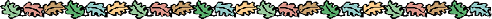 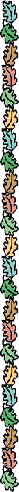 ادغام
مـيـم سـاكـن در حـرف (ميم ) بعد از خود ادغام مى شود (ادغام متماثلين بوده و با غُنّه همراه است ).
 مانند:
وَ هُمْ مُهْتَدُونَ                          (وَ هُمُّهْتَدُونَ) 
 كَمْ مِنْ                                (كَمِّنْ)
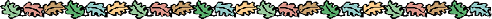 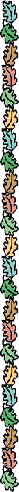 اخفا
ميم ساكن قبل از حرف (باء) اخفا مى گردد.
در هـنـگـام اخـفـاى مـيـم ، لبـهـا را به هم نزديك مى كنيم ، بحدّى كه فاصله اندكى بين دولب ، موجود باشد. در اين حال ، صوت به حالت غُنّه به ميزان دو حركت ، كشيده مى شود.
مانند:رَبَّهُمْ بِهِمْ ـ اَمْ بِهِ جِنَّةٌ ـ بَيْنَهُمْ بِالْقِسْطِ
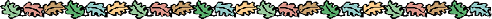 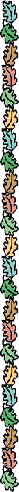 اظهار
ميم ساكن در نزد بقيّه حروف ، اظهار مى گردد.
 بايد دقّت نمود كه ميم ساكن ، حركت نگرفته و روى آن مـكـث نـيز نشود و در نزد دو حرف (فاء ـ واو) توجّه بيشترى لازم است تا ميم ساكن ، اخفا يـا ادغـام نـشـده و صـوت نـيـز قطع نگردد. 
مانند:لَكُمْ فيها ـ يَمُدَّهُمْ فى ـ اَنْفُسَهُمْ وَ اَمْوالَهُمْ
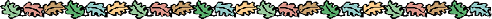 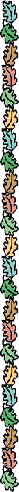 جمع بندی موارد غنّه
1 ـ نون و ميم مشدّد، مانند: اِنَّ ـ كُنّا ـ عَمَّ ـ اُمَّةً
2 ـ ادغام ميم ساكن در ميم ، مانند: لَهُمْ مُوسى ـ وَ هُمْ مِنْها
3 ـ ادغام نون ساكن در چهار حرف (يَنْمُو) يا (يَمُون ) مانند:
 مَنْ يَشاءُ ـ مِنْ نَفْسٍ ـ مِنْ مالٍ ـ مِنْ وَلِي
4 ـ كلّيّه (اخفا)ها (اخفاى نون ساكن نزد (حروف مابقى ) و اخفاى ميم ساكن در نزد حرف (باء))، مانند:عَنْكُمْ ـ كُنْتُمْ ـ مِنْ بَعْدِ ـ اَمَدًا بَعيداً
مد و قصر
تعریف مد و قصر
انواع مد
حروف و سبب مد
مد و قصر
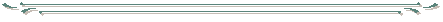 قصر
از نظر لغوی:
بـه مـعناى (كوتاهى ) و ضد مدّ. 
از نظر اصطلاحی:
عبارت است از: (اداى حروف مدّى به اندازه طبيعى و معمولى آن ).
مد
از نظر لغوی:
    بـه مـعـنـاى (زيـادت )، (افزونى و كشش ). 
از نظر اصطلاحی:
در اصطلاح عبارت است از: (امتداد و كشيدن صوت در حروف مدّى بيش از مقدار طبيعى ).
حروف و سبب مد
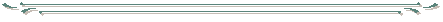 سبب
همزه
سکون
تشدید (تشديد هم به خاطر آنكه يك حرف ساكن در آن نهفته است ، سبب مدّ به حساب مى آيد(
نکته
چند نکته:
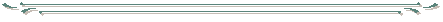 نکته دوم:
مقدار مدّ از دو حركت ، كمتر نبوده و از شش حركت نيز بيشتر نمى باشد. 

كـشـش صـوت را در حروف مدّى به ميزان دو حركت (قصر)، و سه حركت را(فوق قـصـر) و چـهـار حـركـت را(تـوسـّط) و پـنـج حـركـت را (فـوق تـوسـّط) و شش حركت را(طول)می نامند.
نکته اول:
چـنـانچه حروف مدّى ، بدون سبب باشد، يعنى بعد از آنها همزه يا سكون نباشد، (مدّ ذاتى ) نام دارد و به ميزان دو حركت كه حداقلِ كشش حروف مدّى است ، كشيده مى شود.

مانند:اتُونى ـ اُوذينا
مد لین
مد متصل
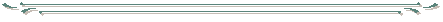 مدّ متّصل آن است كه حرف مدّ و همزه در يك كلمه باشد و مقدار مدّ آن از چهار تا شش حركت خواهد بود،
 مانند:ﻳَﺸﺂءُ ـ سيئَتْ ـ سُوءُ
مد منفصل
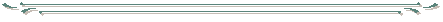 مـدّ منفصل آن است كه حرف مدّ در آخر كلمه و همزه در ابتداى كلمه بعد قرار گيرد و مقدار آن از دو تا پنج حركت مى باشد،
 مانند:بِما اُنْزِلَ ـ فى اَنْفُسِهِمْ ـ كَفَرُوا اِلى ـ عِلْمِهِ اِلاّ ـ مَا لَهُ اَخْلَدَهُ
مد لازم
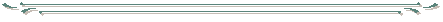 مدّ لازم ، مدّى است كه سبب آن (سكون ذاتى ) باشد.
مدّ لازم گاهى حرفى است ، يعنى در حروف مقطّعه آغاز سوره ها قرار دارد، و زمانى كلمه اى است ، يـعـنـى در كـلمـات قـرآن يـافـت مـى شـود و سـبـب مـدّ لازم ، گـاهـى مـُخـفَّف (سـكـون ) و زمـانى مُثَقَّل (تشديد) مى باشد.
 بنابراين مدّ لازم چهار نوع است :
مدّ لازم حرفى مخفَّف ، مانند: نۤ (نُوۤنْ) ـ قۤ (قآفْ)
مدّ لازم حرفى مُثقَّل ، مانند: الم (الف ، لاۤم     ۤ  )
مدّ لازم كلمه اى مُخفّف ، مانند: آلاْ نَ
مدّ لازم كلمه اى مُثقَّل ، مانند: حآجَّ ـ اَتُحاجُّوۤنّى
ميم
مد عارض
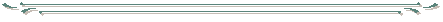 مـدّ عارض ، مدّى است كه سبب آن سكون عارضى باشد كه در اثر وقف پديد مى آيد و جايز است از دو تا شش حركت كشيده شود،
 مانند:تُكَذِّبانِ (تُكَذِّبانْ) ـ تَعْلَمُونَ ـ (تَعْلَمُونْ) ـ عَليمٌ (عَليمْ)
مد لین
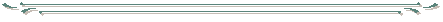 در صـورتـى كـه بـعـد از حـروف ليـن (واو سـاكـن مـاقـبـل مـفـتـوح ، يـاء سـاكـن مـاقـبـل مفتوح ) حرف ساكنى واقع شود، مى توان حروف لين را تا شش حركت امتداد داد، (فرقى نمى كند كه سكونش ذاتى باشد يا عارضى ). 
مثال سكون لازم : (عَيْنْ) در (كهيعص ) و (حم عسق ) 
مثال سكون عارضى : خَوْفٍ (خَوْفْ) ـ خَيْرٌ (خَيْرْ)
وقف و ابتدا
نحوه وقف
تعریف
علائم وقف
اقسام
سکت
وقف
از نظر لغوی:
    بـه مـعـنـاى (بـازداشـتن ، درنگ كردن ) مى باشد 
از نظر اصطلاحی:
عبارت است از: (قـطـع صـوت در هـنـگـام قـرائت براى تازه كردن نفس و سپس ادامه قرائت ) (كه ابتدا ناميده مى شود).
اقسام وقف
وقـف اخـتـيـارى : وقـفـى است كه به اراده و تشخيص ، صورت گيرد كه طبعاً بايد كلام ، تمام باشد و بر سه قسم است : تامّ، كافى ، حَسَنْ.

وقف اضطرارى : وقفى است كه به سبب اتمام نفس ، عطسه ، سرفه ، صورت می گیرد.
اقسام وقف
نحوه وقف بر آخر کلمات
وقف اسکان: «اسکان»یعنی ساکن نمودن
        (ﹷﹻﹹ) یا (ـ ـٌ) 			
وقف ابدال: «ابدال» یعنی تبدیل نمودن
(ﹱ)
(  ﺓ   ﺔ )
(ﹻ یَ)
(ﹹ وَ)
وقف بدون تغییر: اگردر آخر کلمه حرف ساکن و یا یکی از حروف مدی قرار گیرد در هنگام وقف هیچ تغییری صورت نمی گیرد.
ساکن(ﹿ)
الف مدی
هاء ساکن
یاء کشیده ( یاء مدی)
واو کشیده ( واو مدی)
علائم وقف (رموز سجاوندی)
وقف لازم:در صورت وصل بیم تغییر معنی می رود.
وقف مطلق:وقف کردن بهتر است.(قلی)
وقف و وصل یکسان است.
وقف مجوز:وصل بهتر است.(صلی)
وقف مرخص: در صورت اضطرار وقف اشکالی ندارد.
عدم جواز وقف است.
وصل بهتر است.(ز)
وقف بهتراز وصل است.(ط)
وقف معانقه: وقف بر یکی جایز و بر دیگری نباید وقف نمود.
قلب به میم
« ﻣ »
 « ط » 
« ج »
 « ز »
«ص» 
«لا»
 «صلی» 
«قلی»
«ֶ  ֶ» 
« م »
سکت: یعنی قطع صوت در زمانی کوتاه و بدون تجدید نفس
درچهار مورد از قرآن سکت وجود دارد:
وَ لَمْ يَجْعَلْ لَهُ عِوَجاًس قَيِّماً لِيُنْذِرَ(كهف ، آيه 1 ـ 2).
مَنْ بَعَثَنا مِنْ مَرْقَدِناس هذا ما وَعَدَ الرَّحْمنُ(يس ، آيه 52). 
 وَ قيلَ مَنْس راقٍ(قيامت ، آيه 27).
 كَلاّ بَلْس رانَ عَلى قُلُوبِهِمْ(مطفّفين ، آيه 14).
تافظ حرف ظاء در آیات قرآنی-3
تلفظ حرف ثاء در ایات قرانی-3
تلفظ حرف ثاء مشدد-2
تلفظ حرف ذاء مشدد-2
تلفظ حرف واو مشدد-2
تلفظ صحيح  طاء  مشدد-2
تلفظ صحيح حرف حاء در ايات قرآني-3
تلفظ صحيح حرف صاد درايات قراني-4
تلفظ صحيح حرف صاد مشدد-2
تلفظ صحيح حرف ضاد در آيات قرآني-3
تلفظ صحيح حرف طاء در آيات قرآني-4
تلفظ صحیح حرف ظاء در ایات قرآنی-3
تلفظ صحیح حرف عین در ایات قرانی-3
تلفظ صحيح حرف غين در اياتقرآني-3
تلفظ صحيح حرف غين دریک کلمه-2
تلفظ صحيح حرف واو در ايات قرآني--3
تلفظ ضاد مشدد-2
تلفظ ظاء مشدد -2
مقایسه حرف -1(ذ)با (ز)
مقایسه حرف ثاء با سین-1
مقايسه حرف حاء با هاء-1
مقايسه حرف حاء با هاءدريک کلمه -2
مقايسه حرف صاد با سين-1
مقايسه حرف صاد با سين در يک کلمه-3
مقايسه حرف ضاد با زاء-1
مقايسه حرف طاء با  حرف تا--1
مقايسه حرف طاء و تاء در يک کلمه-3
مقایسه حرف ظاء با ذال و ز-1
مقایسه حرف عین با همزه-1
مقایسه حرف عین با همزه در یک کلمه-2
مقايسه حرف غين با قاف-1
مقايسه حرف واو با حرف (ف)-1
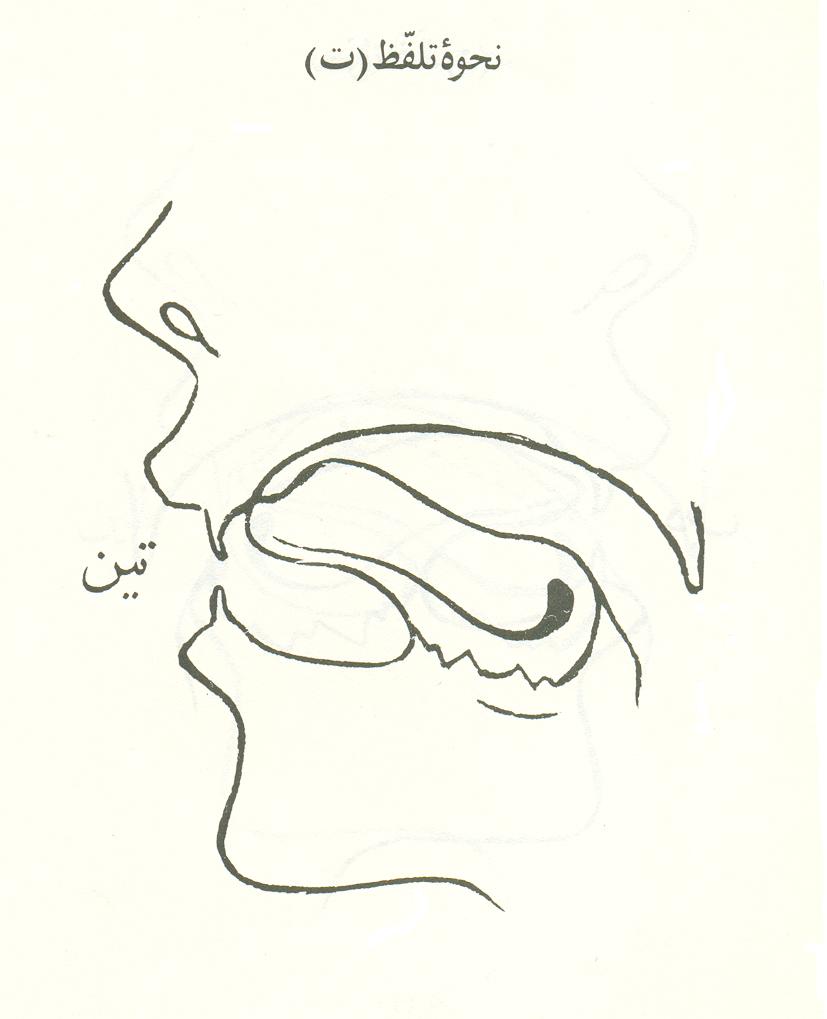 (ت)
طرز تلفظ حرف « ت»
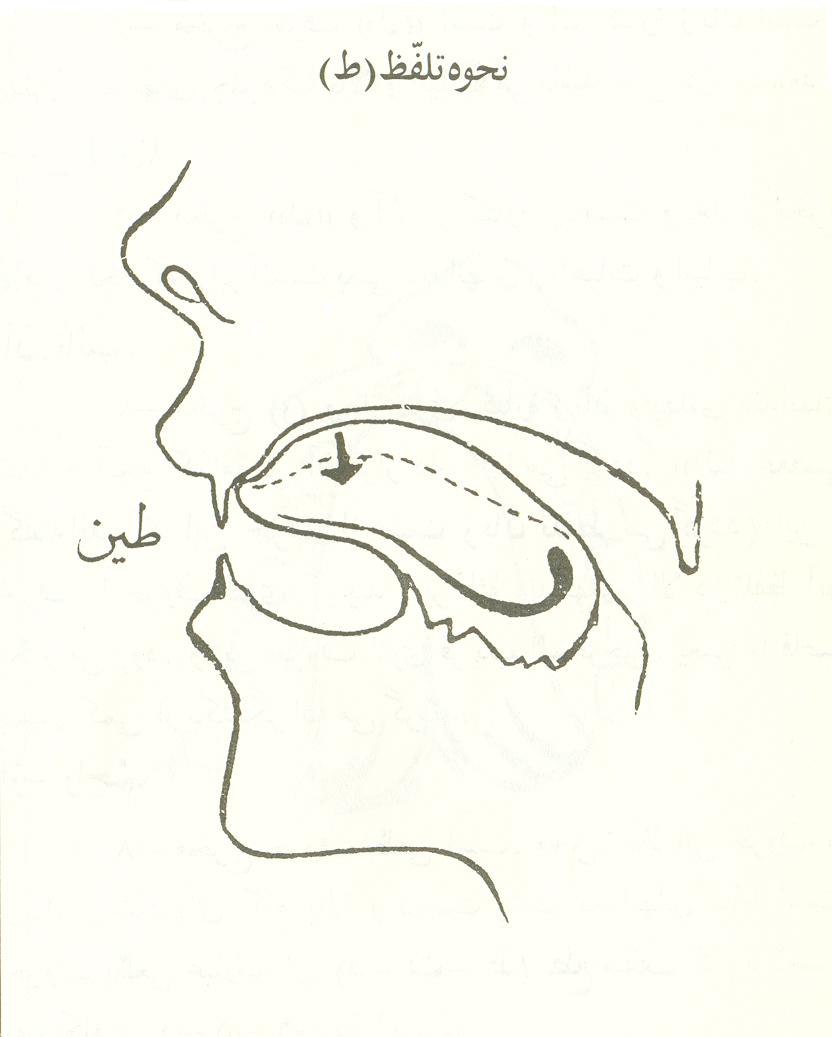 (ط)
طرز تلفظ حرف « ط»
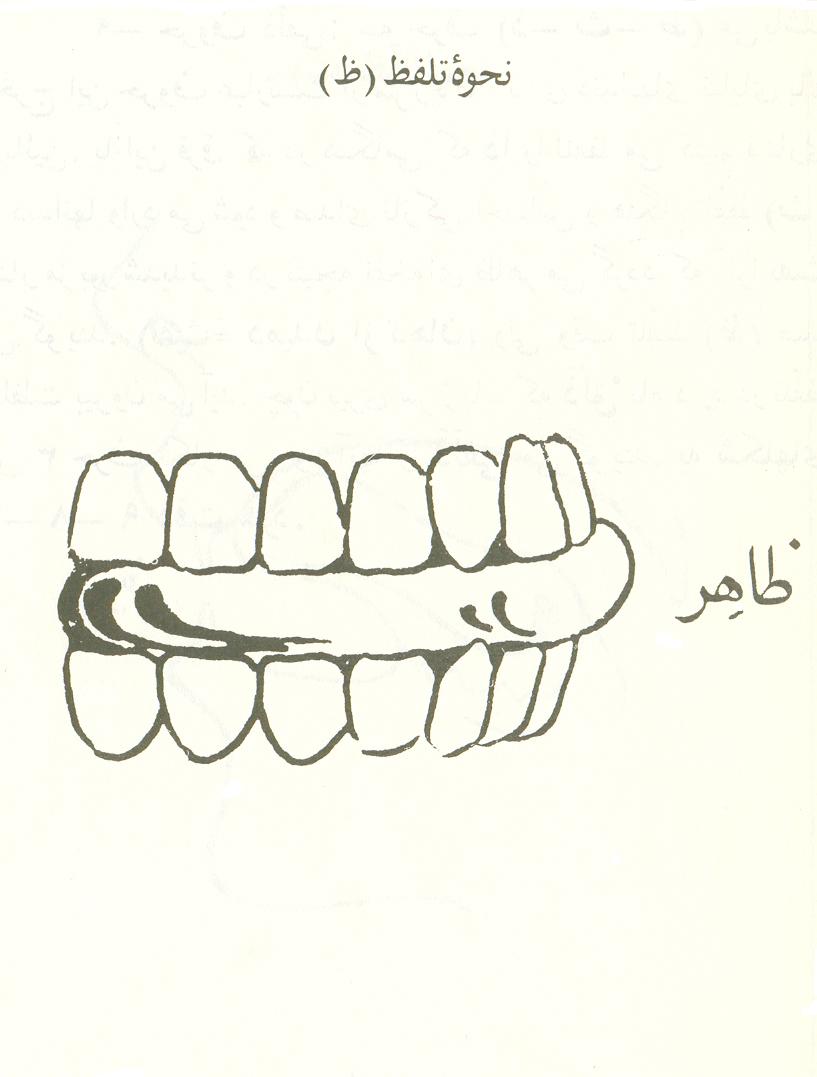 (ظ)
طرز تلفظ حرف « ظ»
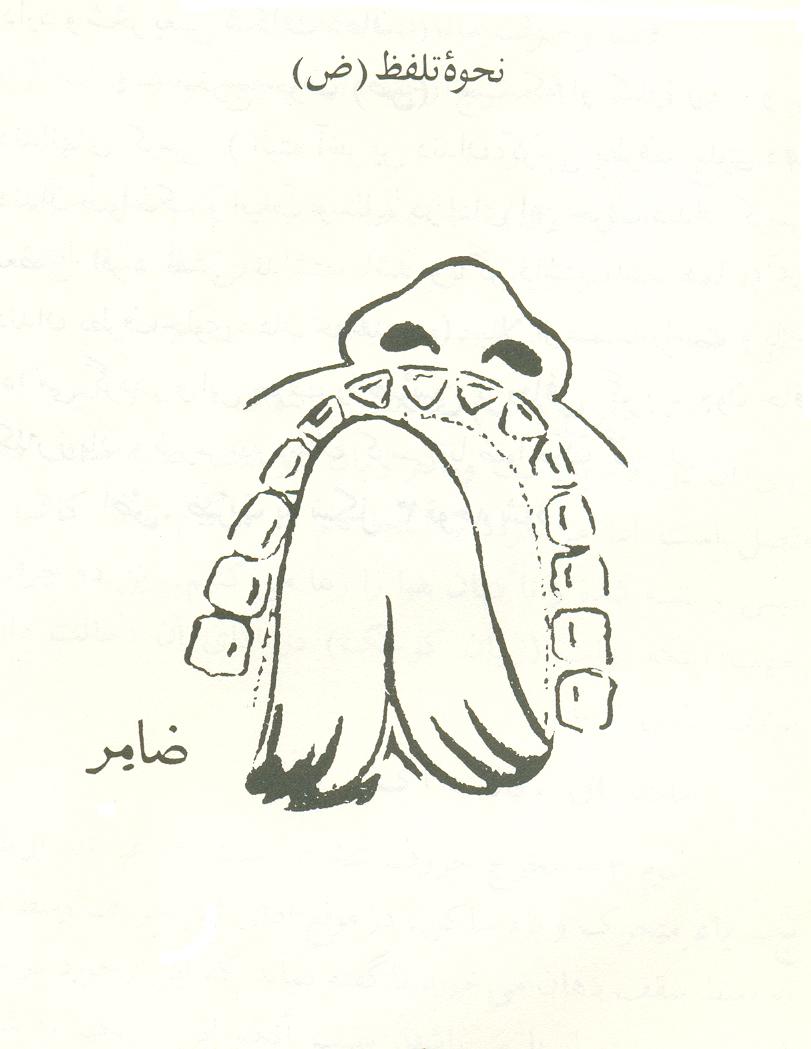 (ض)
طرز تلفظ حرف « ض»
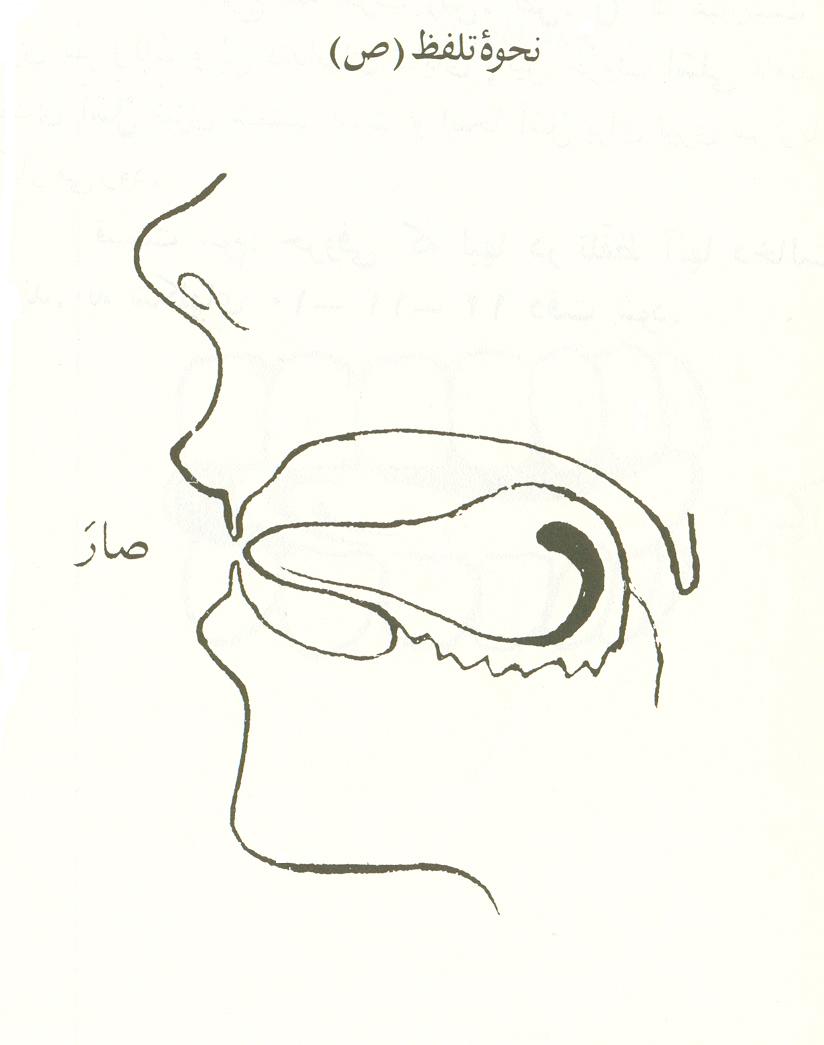 (ص)
طرز تلفظ حرف « ص»
(ز)
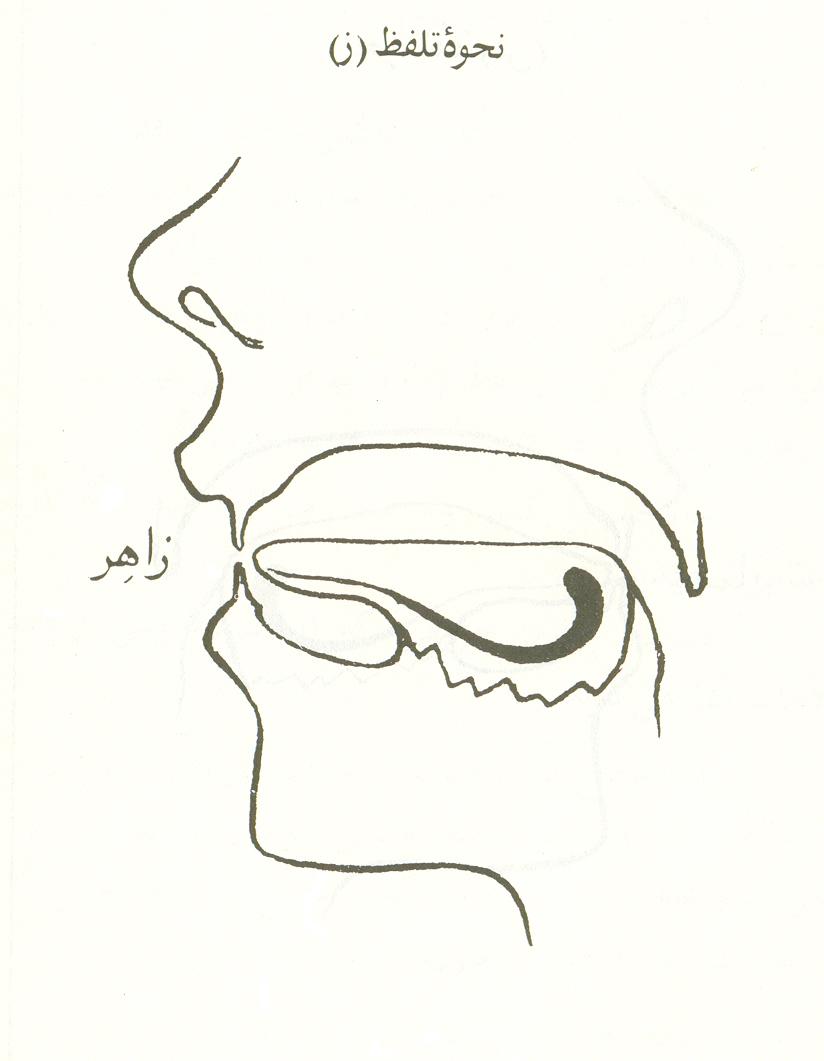 طرز تلفظ حرف « ز»
ض
ذ
ظ
(س)
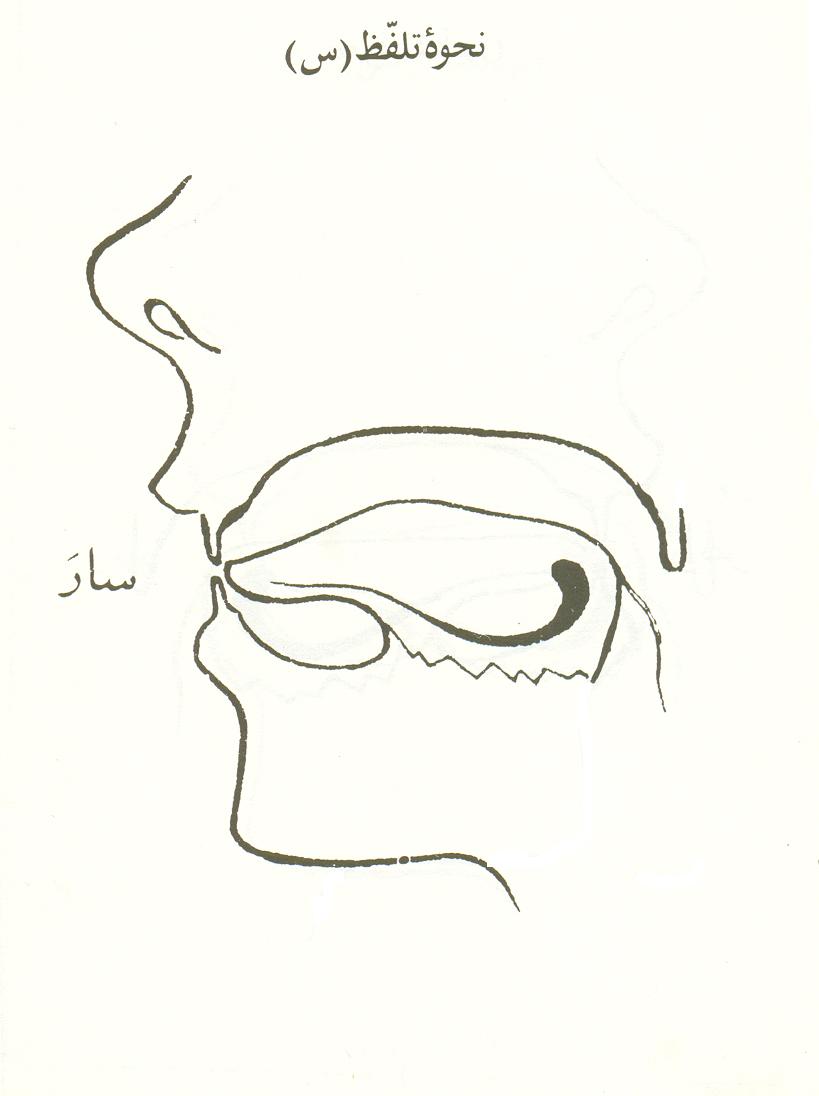 طرز تلفظ حرف « س»
ث
ص
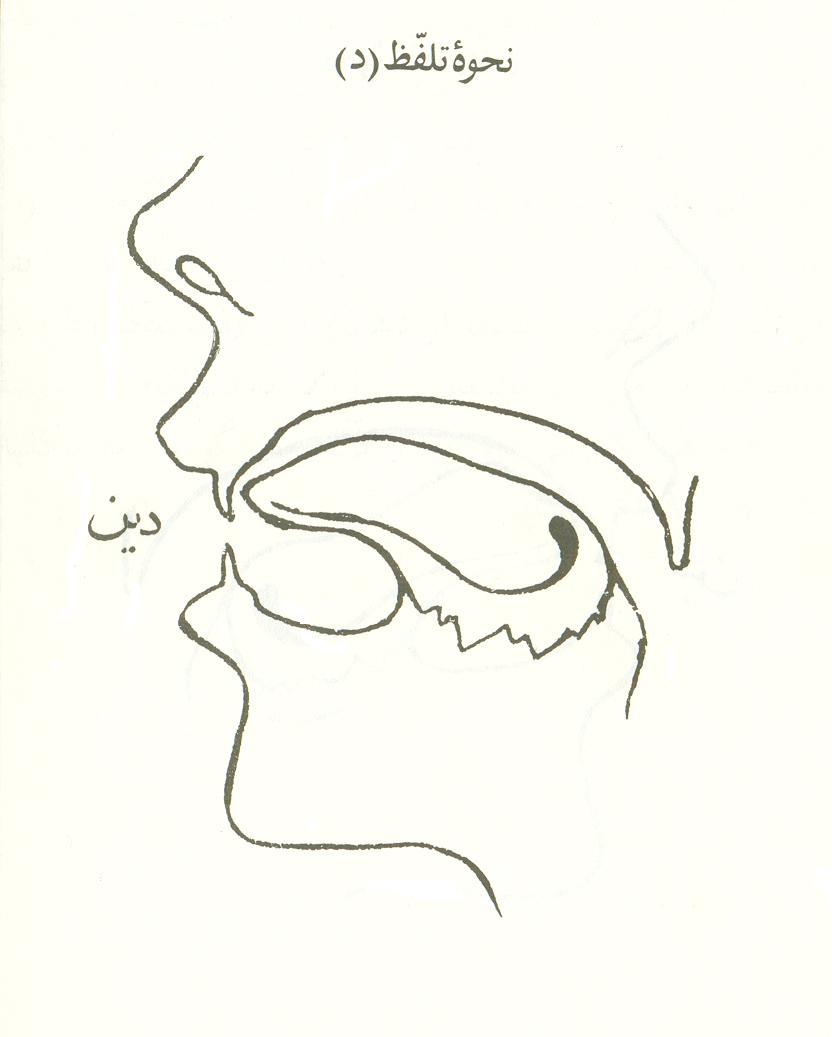 (د)
طرز تلفظ حرف « د»
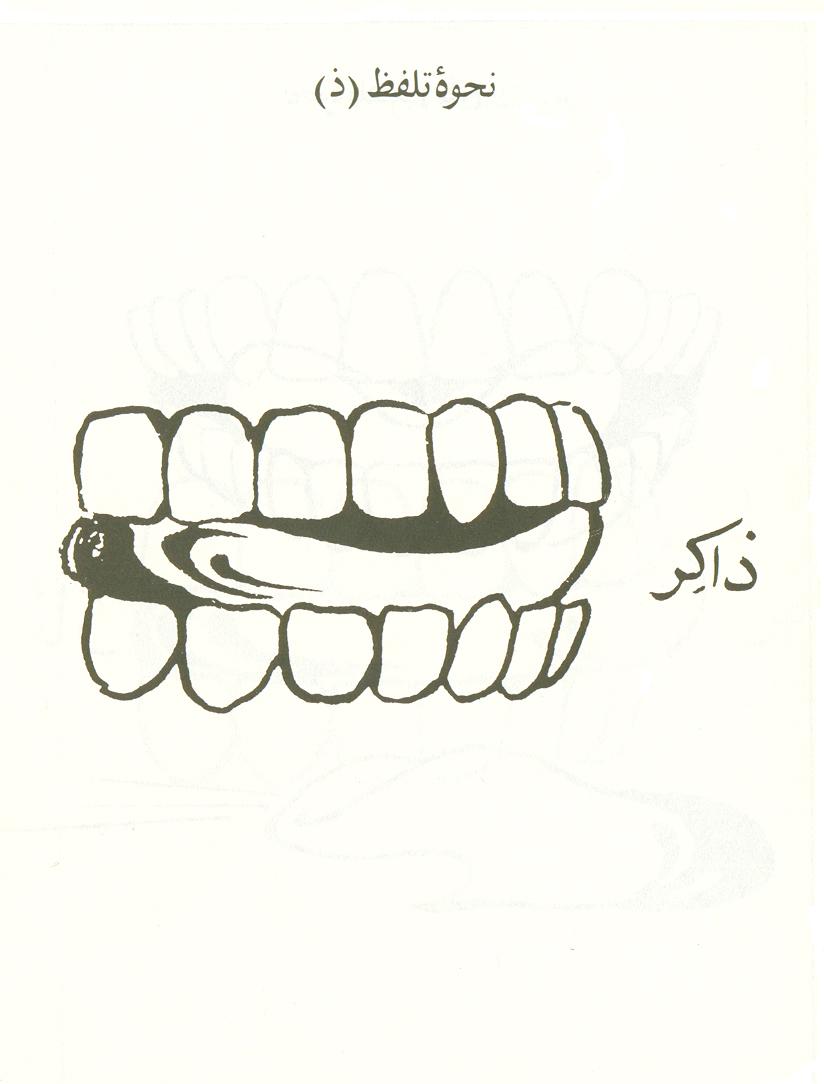 (ذ)
طرز تلفظ حرف « ذ»
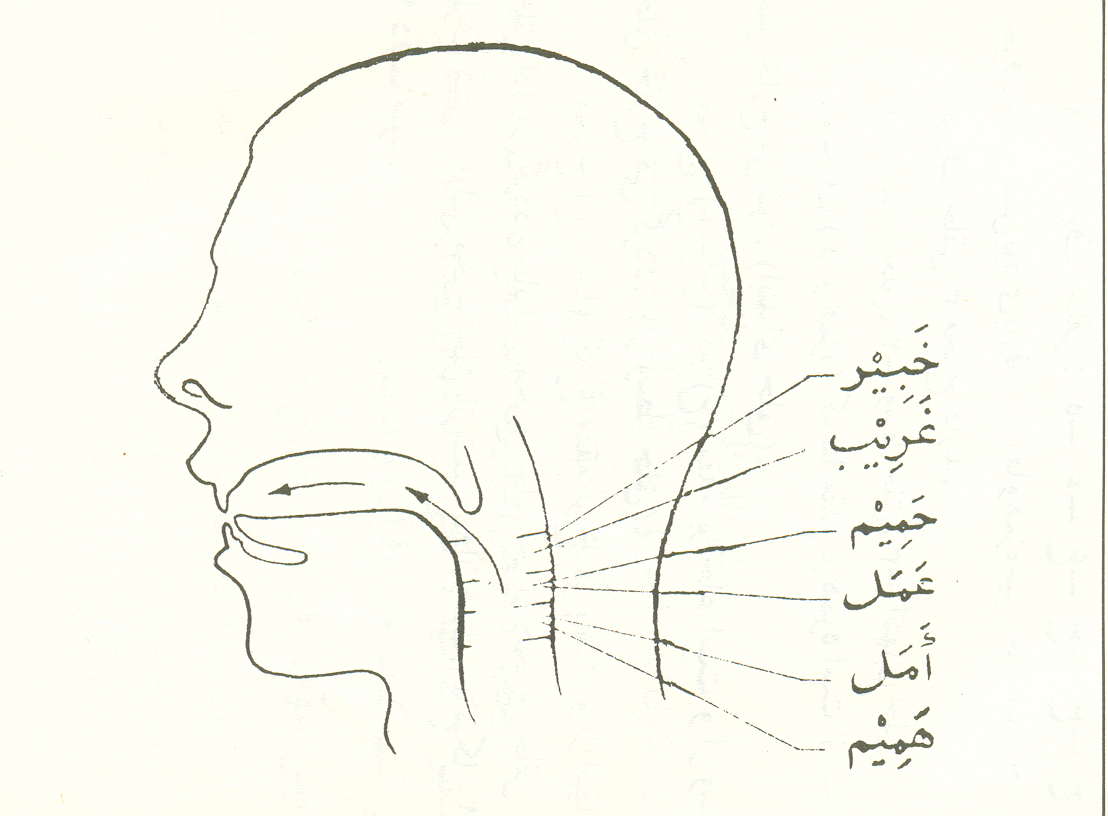 حروف حلقی شش بود ای با وفا                           همزه ,هاء , عین , حاء , غین و خاء
ح-حلقی
ح
حلقی
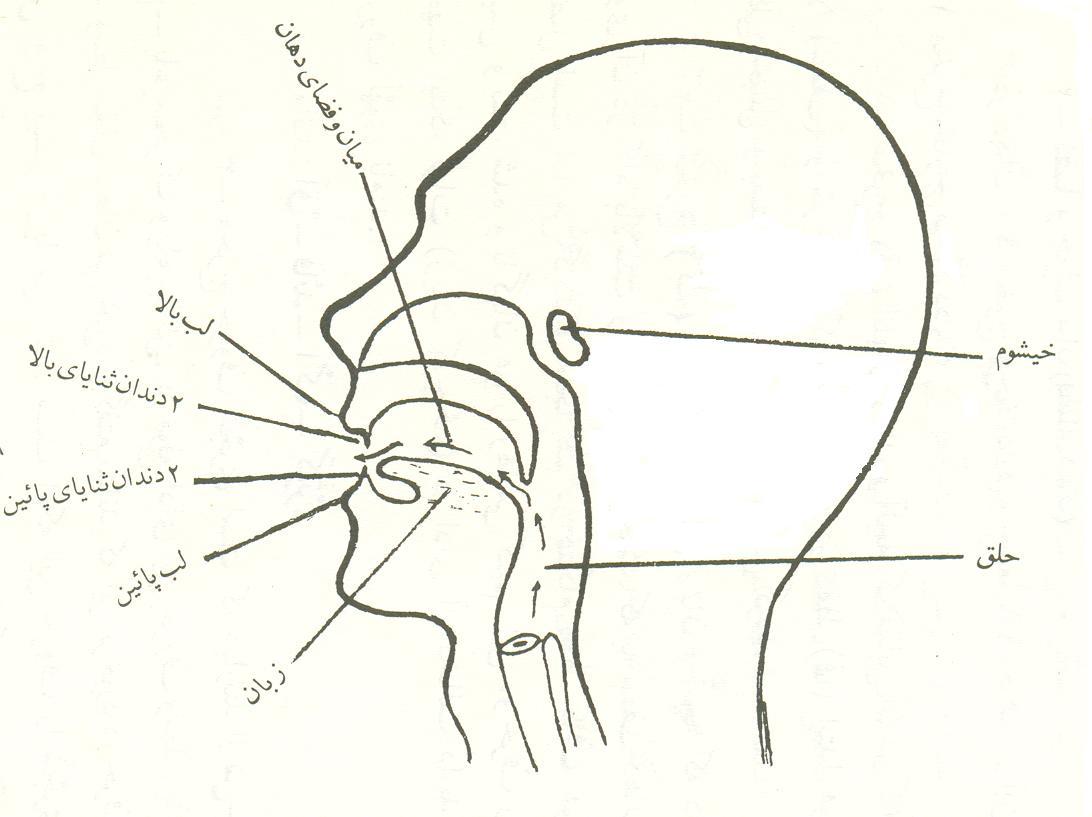 فضای دهان
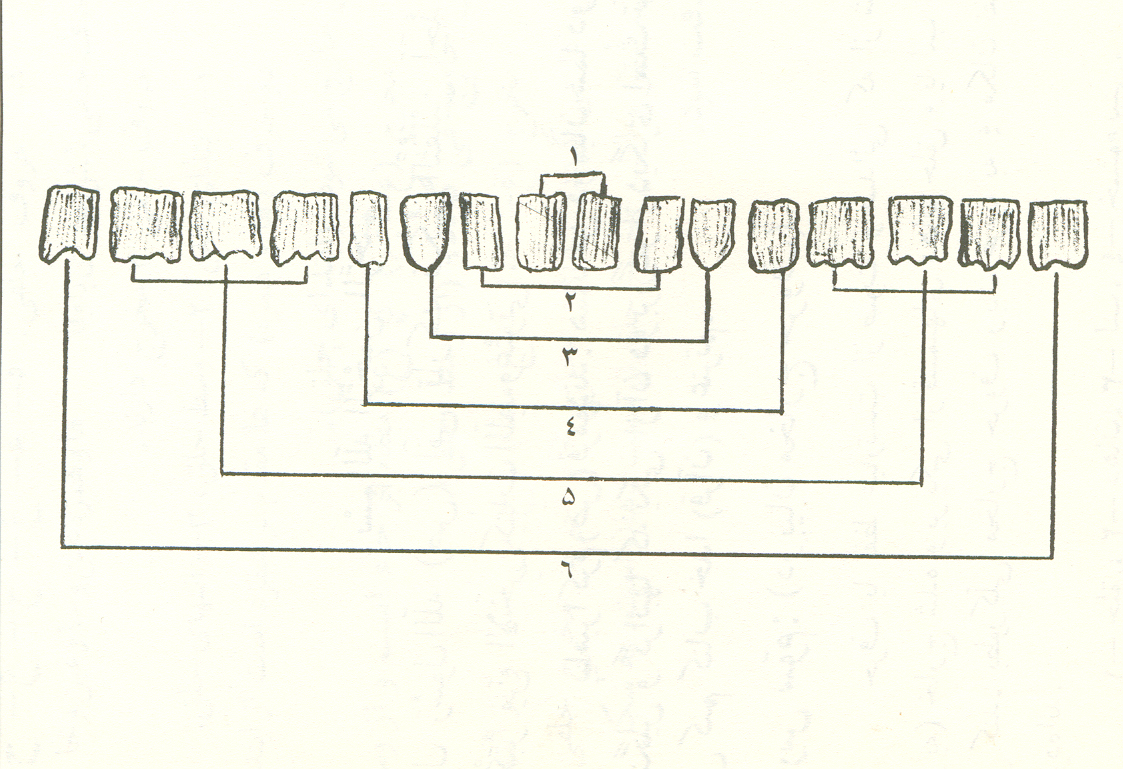 دندانها
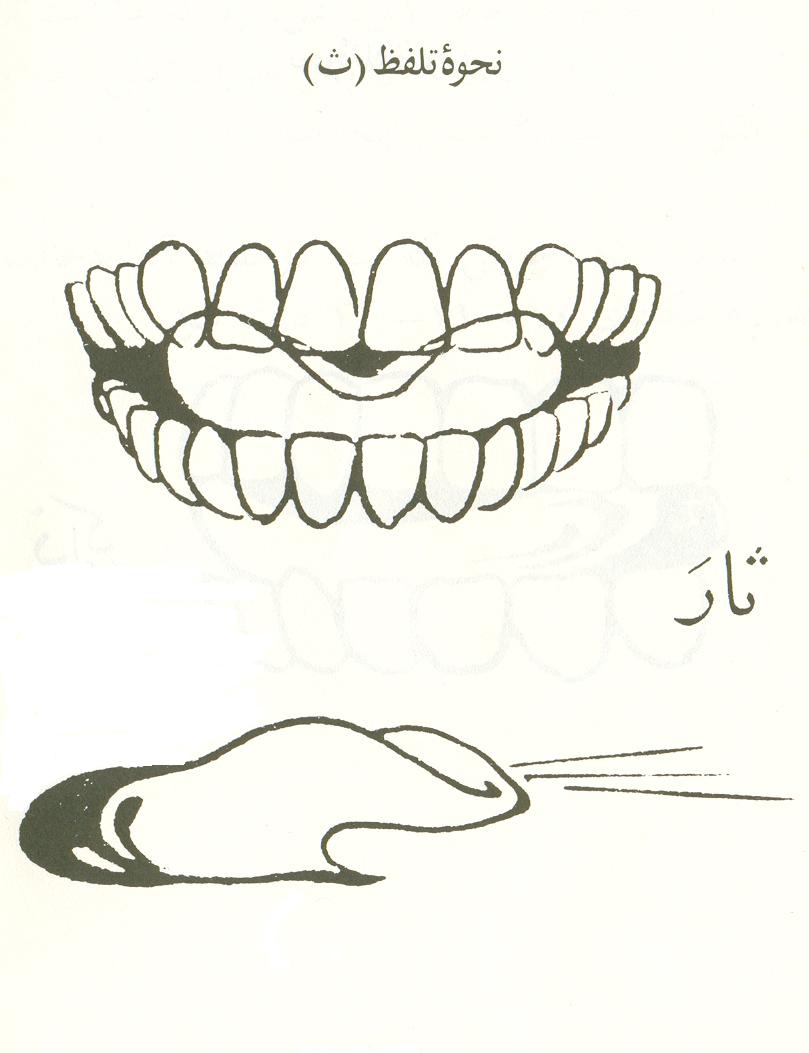 طرز تلفظ حرف « ث»
5-تلفظ صحیح حرف «ذال» درآیات  قرآنی
3-تلفظ صحیح حرف «ذال» درآیات  قرآنی
فرهنگي نياز
http://fa-niaz.ir